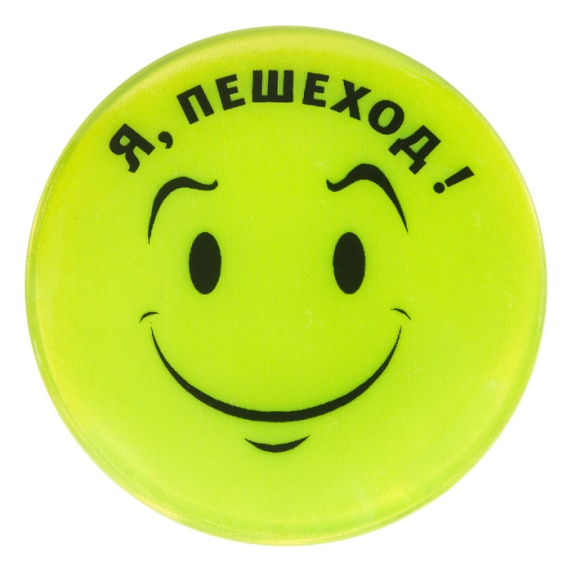 «Сказка о Фликере»
[Speaker Notes: Оригинальные шаблоны для презентаций: https://presentation-creation.ru/powerpoint-templates.html 
Бесплатно и без регистрации.]
ГБОУ СОШ № 9 г. о. Октябрьск представляет
1
Автор – Гобузова Елизавета Андреевна
2
Руководитель – Гобузова Нина Алексеевна
3
Номинация: «Лучшая мультимедийная 
обучающаяся презентация по правилам 
безопасного поведения на дорогах и 
популяризации светоотражающих элементов»
4
Возраст – 11 лет, 5 класс
5
Жил – был в ДОРОЖНОМ ЦАРСТВЕ  ГОСУДАРСТВЕ фликер и  звали его Маячок. Было у нашего фликера много братьев… По фамилии ЗАСВЕТИСЬ!
Одни братья былиФЛИКЕРАМИ – НАКЛЕЙКАМИ и крепились на одежде с помощью термоактивного клея…
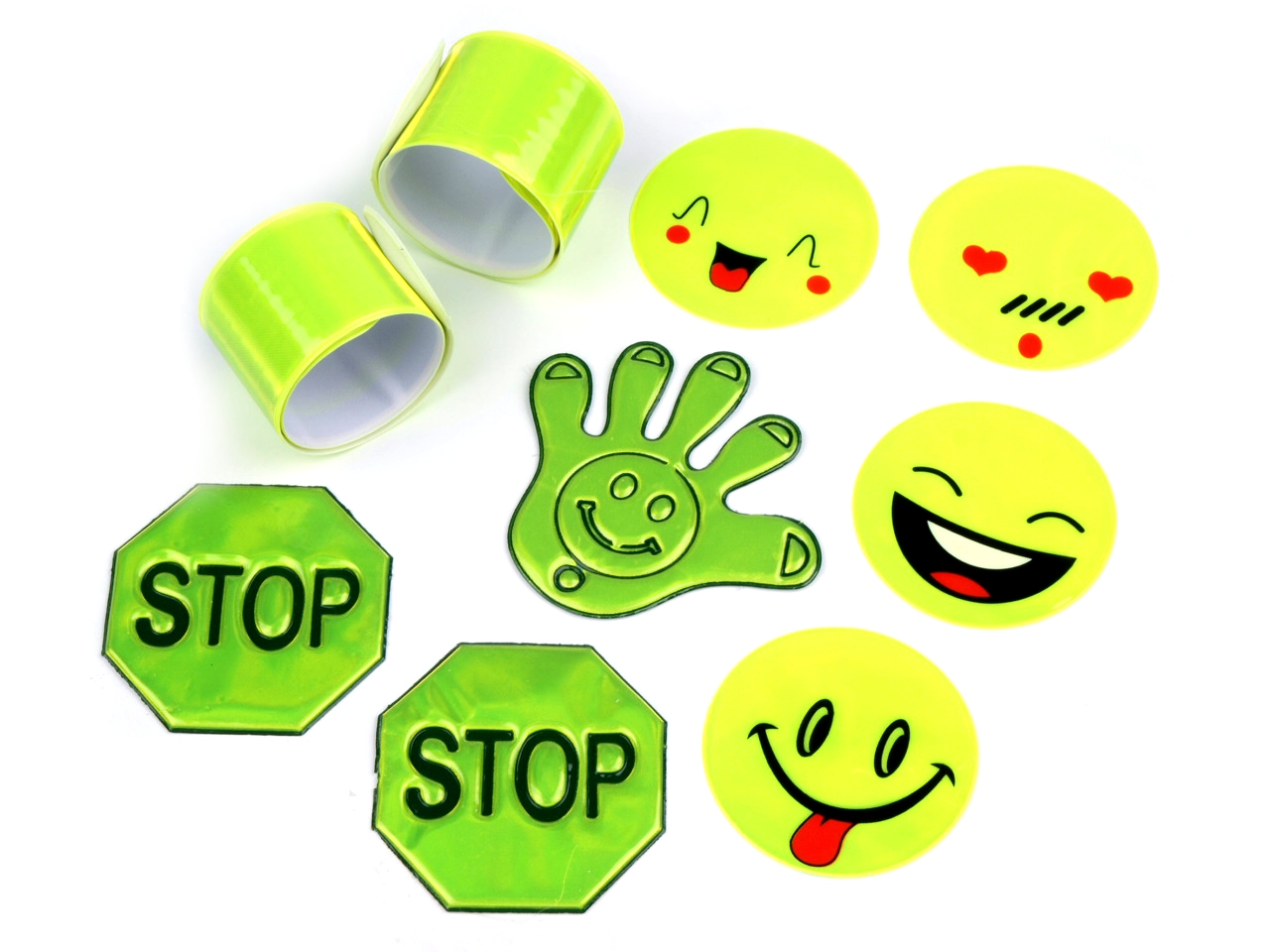 Другие братья ФЛИКЕРАМИ – БРЕЛКАМИ их удобно можно прикрепить к сумке или рюкзаку…
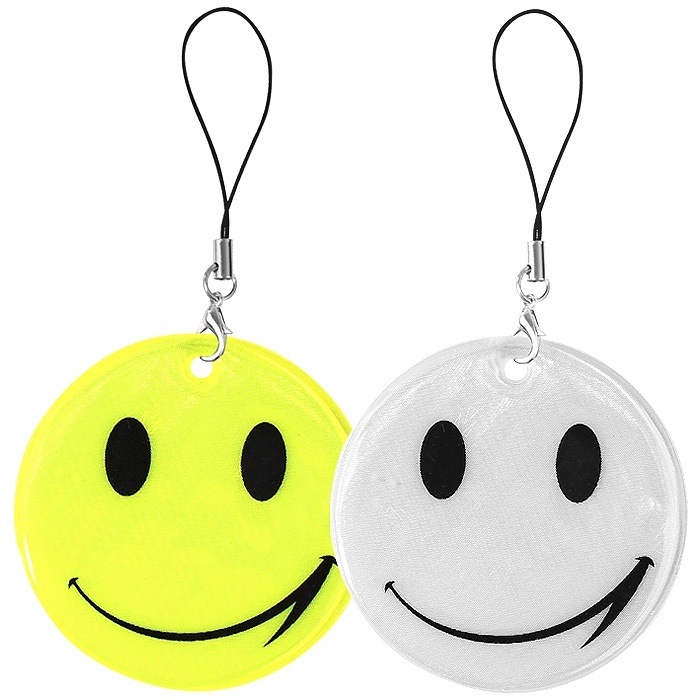 Самые необычныеФликеры – значки их можно прикрепить к куртке, шапке, рюкзаку…
Ну и наконец братья ФЛИКЕРЫ  –  БРАСЛЕТЫ представляют собой металлическую полоску со светоотражающим покрытием…
Были братья – фликеры дружные и работящие. Целыми днями трудились и светили в пути мальчикам и девочкам, помогая домой из школы идти…
А сами братья – фликеры  очень хорошо знали наизусть правила применения светоотражателей и всех ребят школы нашей научили…
Девиз  у ФЛИКЕРОЧКОВ был самый яркий:Стань заметным на дороге!Засветись!
Машины очень хвалили братьев потому, что они заметным пешехода на дорогах  делали…
А помогают нашим фликерочкам  отряд ЮИД «Светофорик» ГБОУ СОШ № 9 г. о. Октябрьск
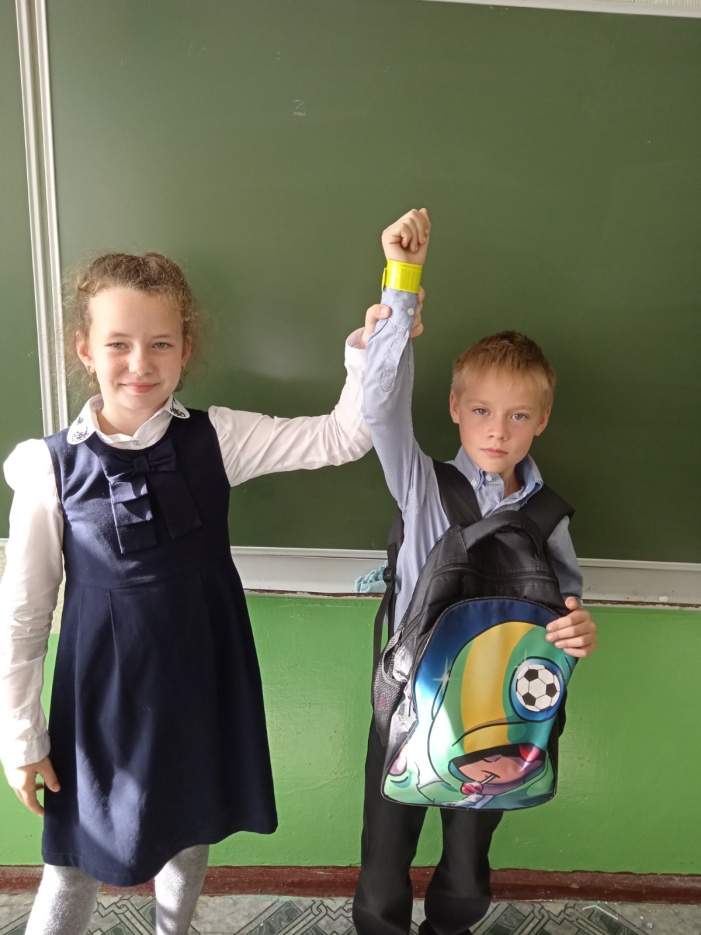 Каждый год отряд «Светофорик» проводит акцию для учащихся школы: «Фликер – это модно!»
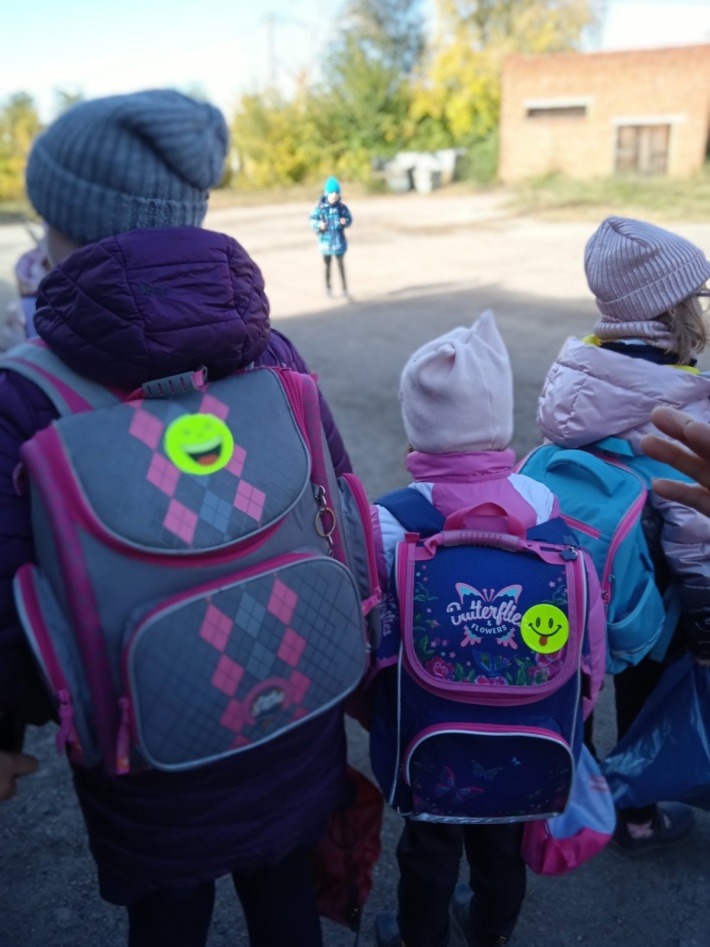 Вот так и живут наши главные помощники - фликеры в нашей школе, а отряд ЮИД «Светофорик» старается помогать им во всём…
Помните, ребята!